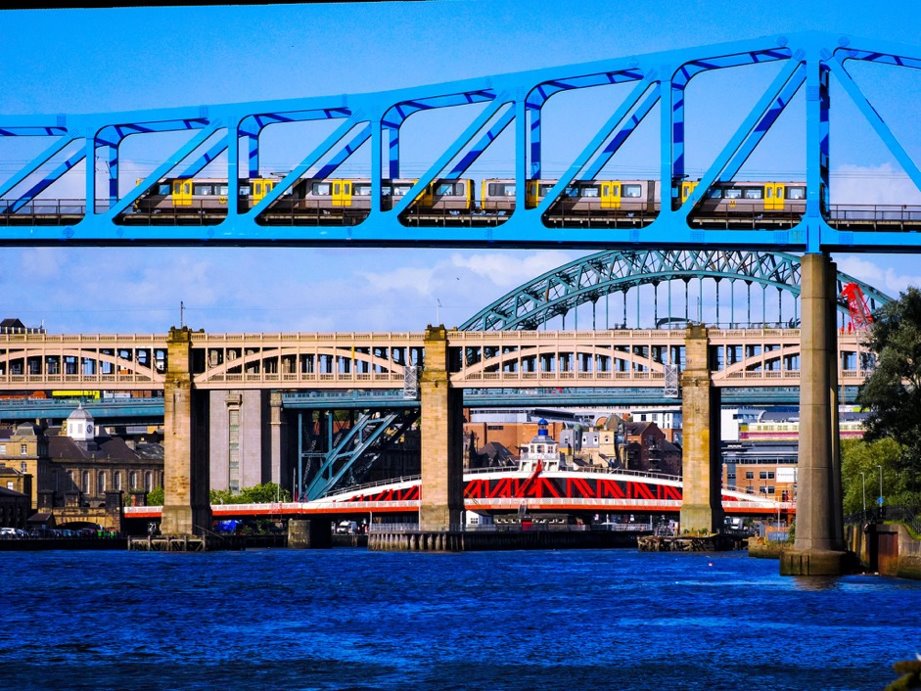 Publishing your assessment projects and researchSally Brown
AHE conference June 2024


Picture credit Paul Wileman
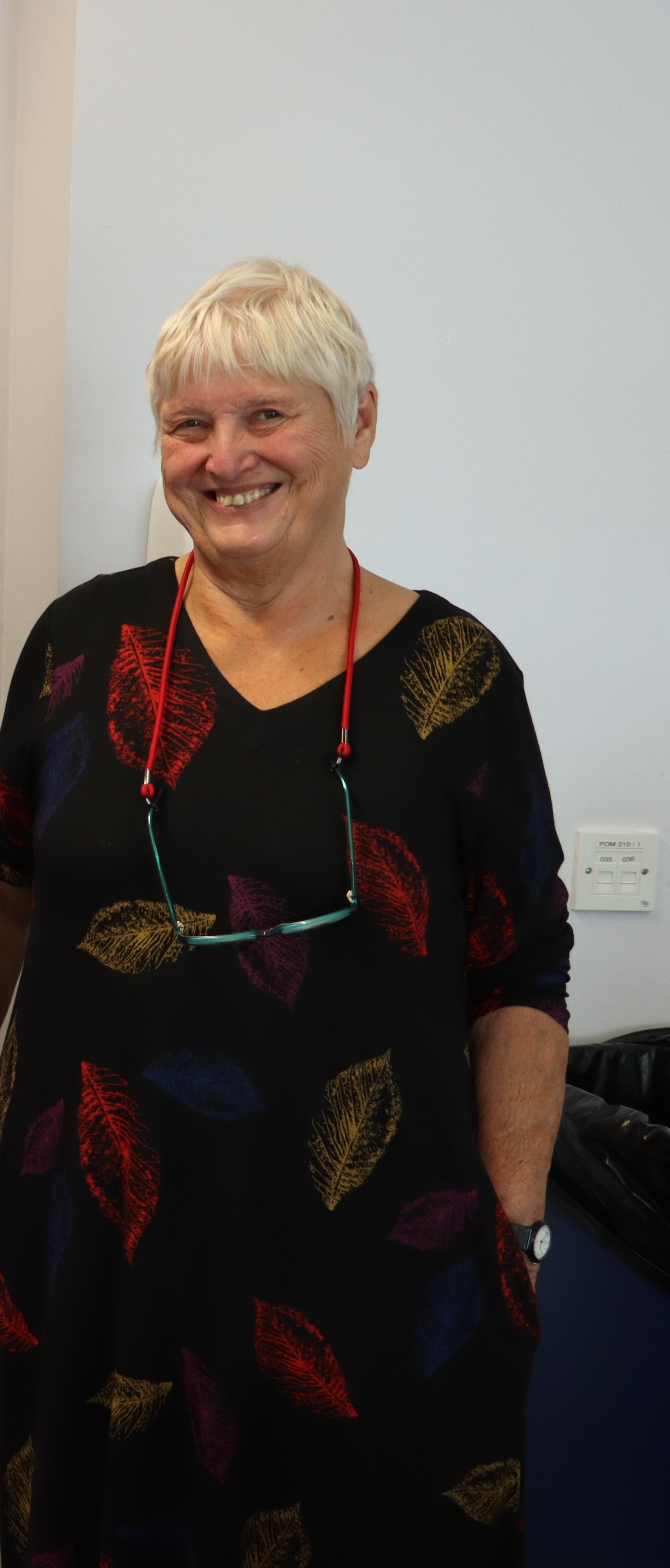 My background in publishing
Widely published on assessment and other aspects of teaching and learning;
Writing and editing books, initiating 3 book series,  lots of articles, guest editing journals, plus well-known website (Sally Brown - Assessment, learning and teaching in higher education Sally Brown (sally-brown.net) magazine and newspaper articles and blogs,
Lots of mentoring and retreats on getting published;
Emerita at Leeds Beckett Uni, Visiting Professor at Edge Hill University (and lots of previous ones) + five Honorary Doctorates;
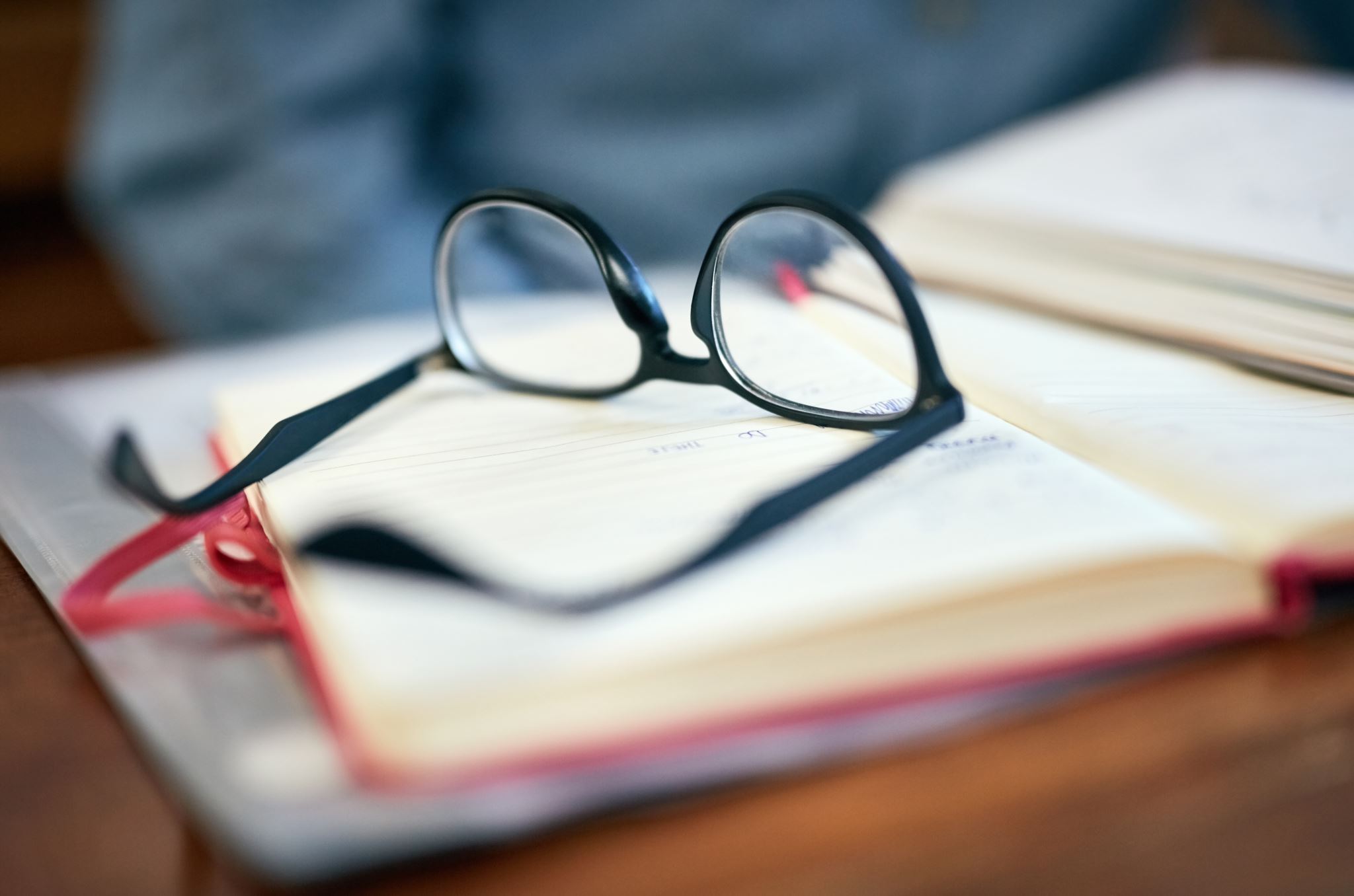 Ten publishing dilemmas
Working out why you actually want to write
Motivating yourself to write
Deciding what kind of a publication you want
Choosing the right journal for your article 
Writing to the right length in in the right register, tone and style
Using your dissertation to produce an article
Writing your abstract
Finishing your article
Responding to  reviewer comments
07/06/2024
1. Why do you want to write? Because:
07/06/2024
Diamond 9
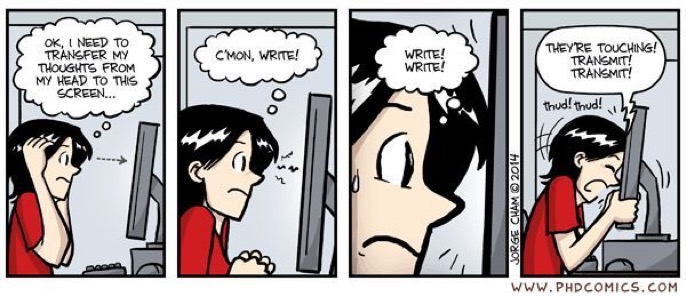 2a. Motivating yourself to write: the  ‘damn fool questions’ method
What am I doing?
Why am I doing it?
What has been done in the past?
What were the effects?
Why was this unsatisfactory?
Why did I choose my research methodology and not a different one?
What have I tried that worked and
what didn’t work so well?
What have I learned from my success and failures? 
What can I deduce from what I have done?
What do I plan to do next?
2b. Motivating yourself to write: the  ‘ten damn fool questions’ method
Findings of the research
Implications of this study including limitations 
Plans for future work
Aims of this article
Rationale for its writing
Literature review
Impact of previous work and some limitations
The methodology of the current study and rationale for its choice
journals: international refereed
lesser, UK unrefereed
books scholarly monograph, co-written, edited, co-edited
conference proceedings - refereed
book reviews
conference papers - depends on type
project reports
Posters
Textbooks
Grey material: newspapers, magazines
Web publications, blogs, vlogs
Social media
3. Deciding what kind of publication you want to publish (a rough hierarchy)
07/06/2024
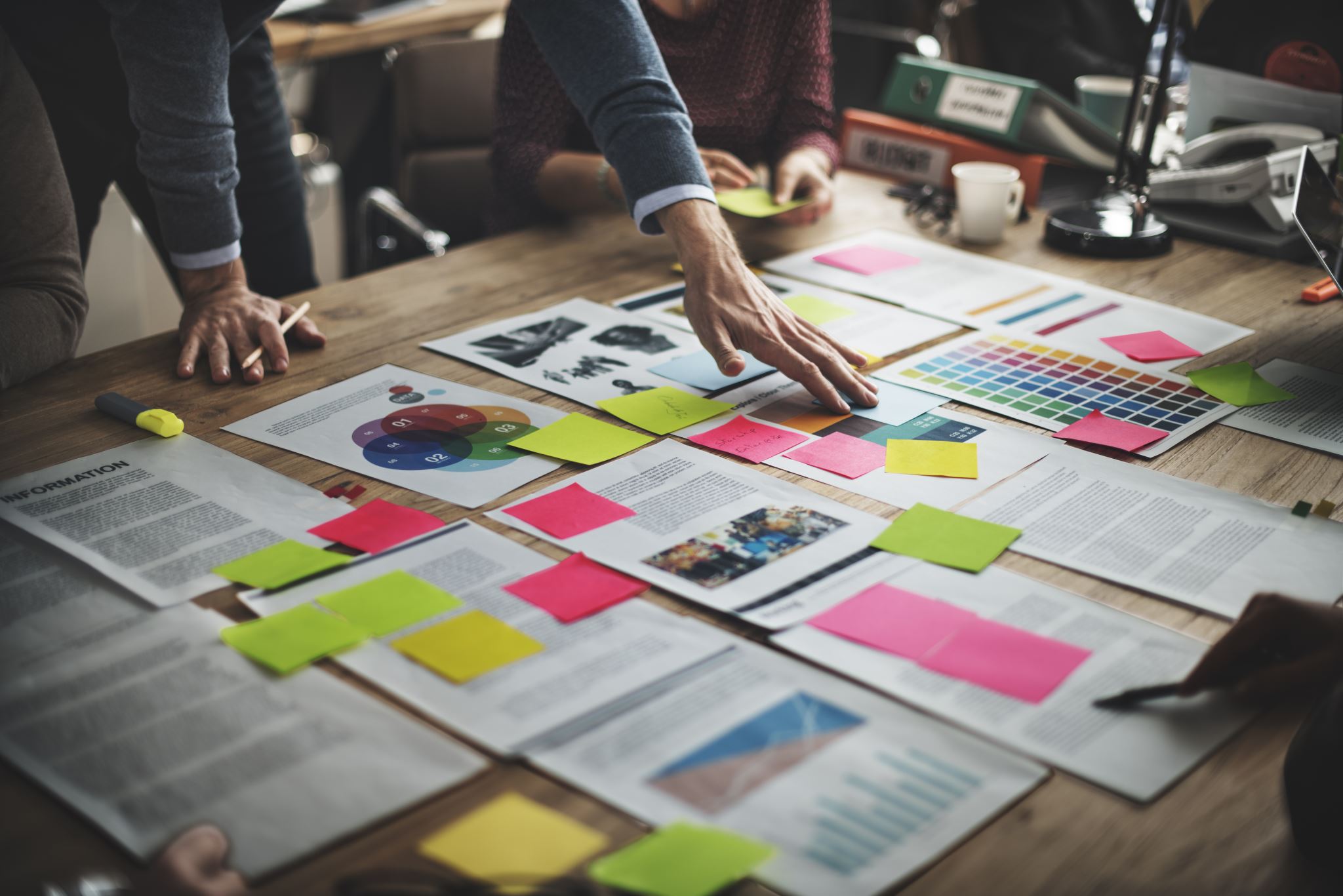 Co-authoring: for potential co-authors
Sort out ground rules well in advance, including sharing of work, order of authors, how you allocate percentages of input for REF or other reasons, and so on.
Agree before you start writing, (but after extensive discussion) which journal or publisher you are targeting, whether you will use footnotes, what referencing style you will use, what kind of language/tone/ register you will jointly write in;
Be realistic about timelines and what you can achieve, and have contingency plans when things go wrong (as they inevitably will);
Have in place an exit strategy for if you do abort the publication (i.e. who owns what for use separately in other publications);
Don’t try to co-author with too many people: it just becomes unmanageable if you have too many others to consult;
However the writing goes, do plan an end of publication celebration!
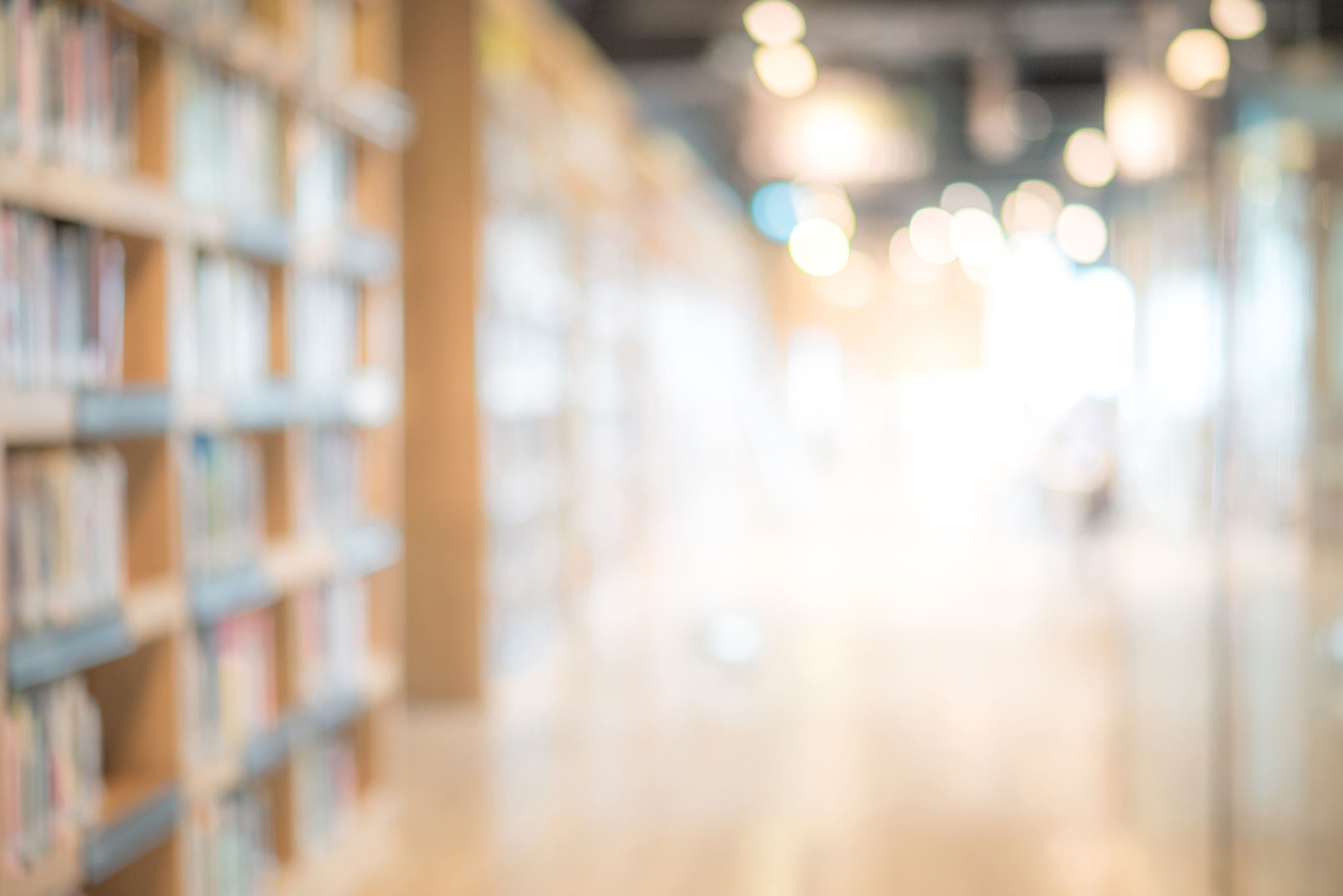 4. Choosing the right journal for your article
You need to make some realistic choices based on your publishing plan:
High impact factor journal or getting a foot on the ladder?
A long-established or a less well-known one?
Single nation or international?
Paper or electronic?
A practically-orientated or a more theoretical one?
One that prefers qualitative or quantitative articles?
(see handout)
07/06/2024
What might impact on your decision:
How does the editorial process work? It’s not quick!
You having decided that your work is ready, you submit your material (normally online nowadays);
An editor or an editorial assistant gives it a first scrutiny based on the title and the abstract, and decides whether your article fits the journal’s requirements;
If it does, two or more reviewers are allocated, normally with around a few weeks turnaround time (if not, you should get an immediate rejection);
The editor or editorial assistant looks at what the reviewers have said to see if there is consensus, either to publish as it stands (very rare), publish with minor revisions (much more common), publish it with major revisions (also pretty common), to ask you to do more work without any assurance of acceptance (not unusual) or reject (also not unusual). If there is no consensus, they may seek a further reviewer, or the editor may take on this role themself;
For anything other than an outright rejection or an instant acceptance, the response to you has to be crafted by the editor or editorial assistant which can also take considerable time.
Good advice to help you maximise your chances of publication:
Don’t write  the article and then look for a journal to publish in! Take advice from supervisors/mentors/ authors you admire about where you might place your work.
Research several journals before deciding  which ones to target: new/old? Hard copy/ electronic? Single nation/ international?
STUDY AND FOLLOW THE AUTHOR GUIDELINES!
Have the manuscript critiqued by peers and others before thinking about submission.
Think what readers might want to know, rather than what you want to say.
Pay great attention to detail about presentation/appearance/format.
Ensure your Research method is relevant, appropriate and accurate.
Referees and reviewers are looking for the following in manuscripts:
And what really cheeses them off!
Author guidelines not followed.
Not thorough.
Bad writing: lack of clarity and poor style.
Subject of no interest to readers.
Poor statistics, tables, figures.
Old subject / manuscript.
Unprofessional appearance.
Title of manuscript.
Too simple - ‘reporting’.
Written at the wrong level.
Writing in journals: some suggestions...
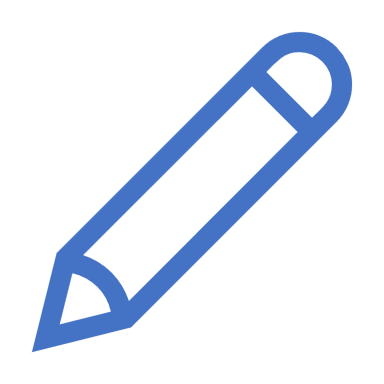 Some material has a more practical than academic bias. You may consider a practitioners’ journal to be the appropriate vehicle for a particular piece rather than a strictly academic journal;
It may be that your work has a particular specialist audience, and that it is best placed in a specialist journal;
Assess what may be attractive to the editor of a journal in the light of recent trends in the publication. Some topics move rapidly in and out of fashion;
Assess realistically whether you can match up to the demands of a target journal.
5. Writing to the right length in in the right register, tone and style
If you want to publish in a journal or a book series, become very familiar with their existing outputs;
Read thoroughly the last couple of issues of a journal you want to submit to, for example, or scrutinize other books in the series;
Look at:
Technical issues like length, format, layout, number of diagrams/ tables expected;
Stylistic issues like active or passive verbs, typical sentence structure, tone, register, vocabulary; 
Read and read and read to get the look and feel right.
07/06/2024
6. Using your dissertations as a basis for publications
See lots of slides at end of presentation/ on my website sally-brown.net!
But in essence, don’t just think about a quick job, think of it more like a quarry for excavating the marble to create a statue!
Linking conference presentations to published outputs
If there is a conference on a topic, it is likely that this is a current area of interest, and this raises the chances of your getting a publication out of it;
Scan the contents of other sessions to glean ideas that will help your own work;
Find out if there are plans to have a special issue of the journal linked to the event at which you are speaking, and don’t be embarrassed to hustle to get your paper included;
Use feedback you received in the session to refine and enhance your thinking before you write the article.
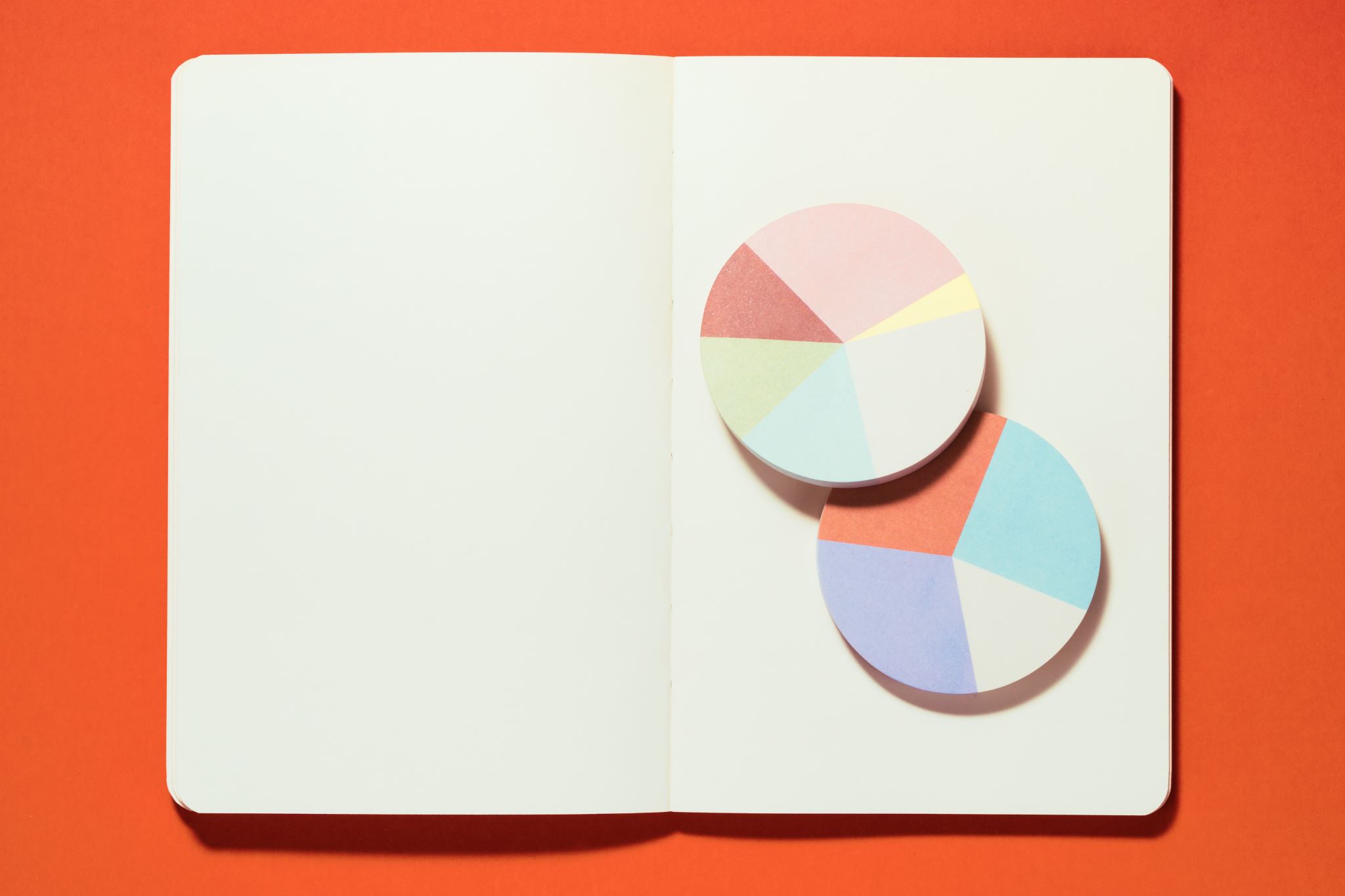 7 Writing your abstract
Write this at the very end of the article production process;
Summarise briefly what you set out to achieve, your research methods and your key findings;
Look at abstracts within the target journal so you can emulate their style, scope and length. Some journals have a prescribed format for abstracts which you must follow using their on-line form
Scientific journals normally use short sentences but social science journals use longer more complex ones;
Seek peer review from a more experienced colleague as abstracts really matter.
07/06/2024
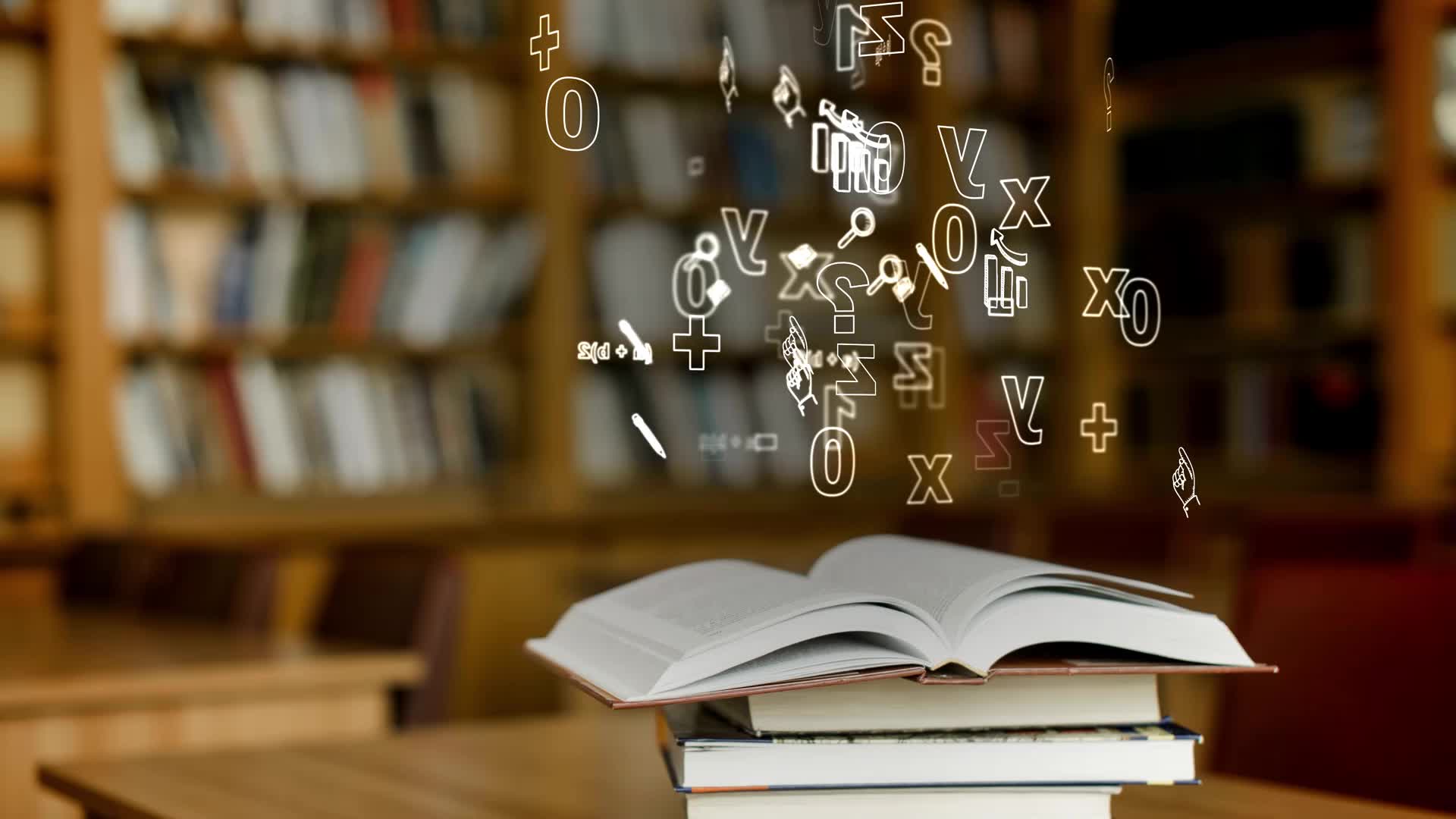 8. Finishing your article. Do not even consider sending this off without :
Reading it aloud to yourself: you will be amazed to hear your own verbal infelicities and lack of logical links that were not apparent on the page. 
Getting at least one other person to read it through to find the above issues you failed to find, and also suggesting areas you might want to expand/ reduce/ rewrite/ omit.
Double checking the author guidelines to make sure you comply with this journals requirements.
07/06/2024
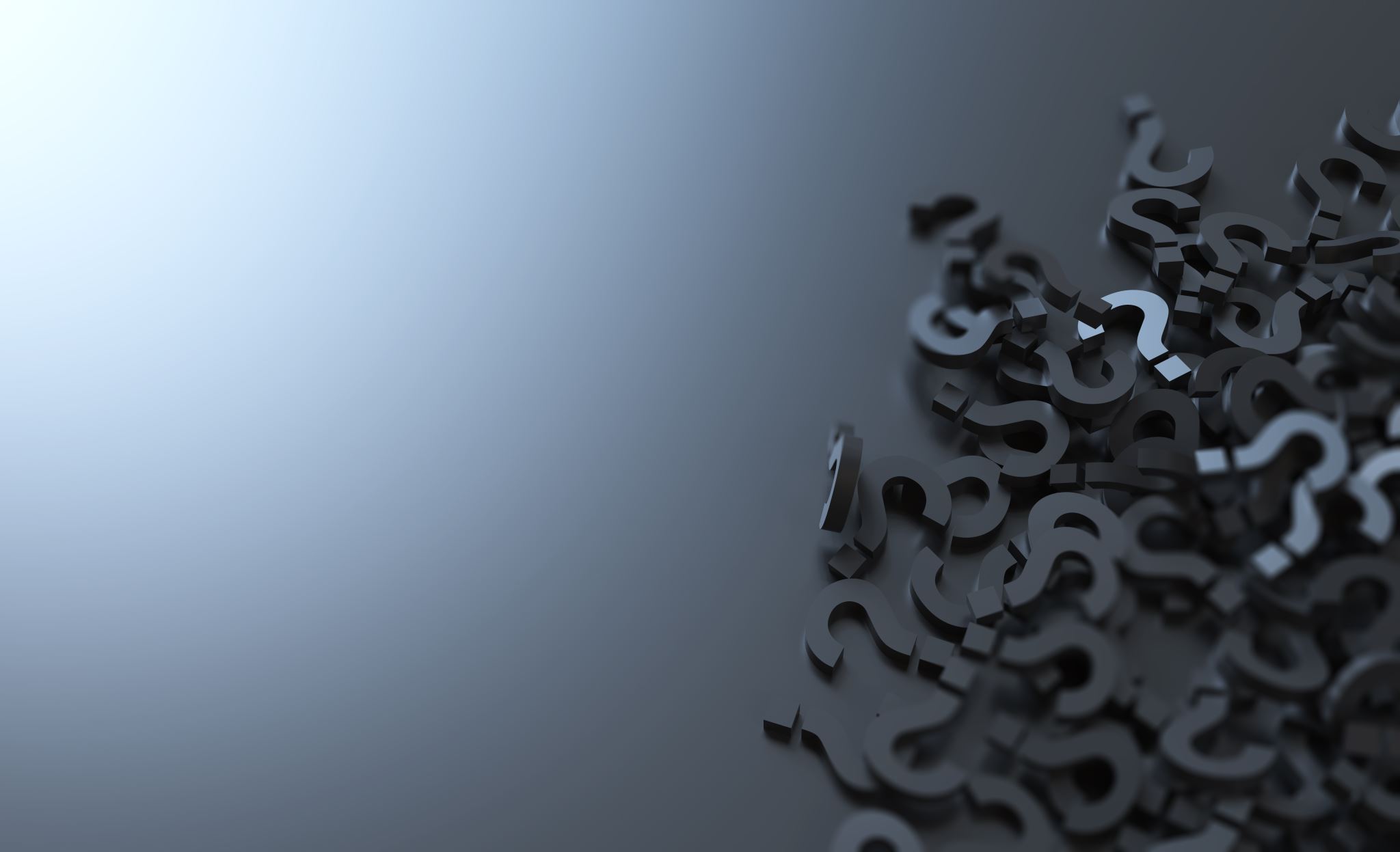 9.Responding to reviewer comments
If you have waited ages to get a response, a polite enquiry is acceptable, but don’t harass the editor!
When you get the feedback, read it very carefully with an open mind and get a peer/ supervisor/ mentor to read it through with you.
If you don’t like the feedback, don’t contact the editor with vituperation! And don’t destroy the work!
Recognise that the comments are designed to help you make a more publishable article so note and respond to comment thoughtfully.
You don’t have to do absolutely everything they suggest  but if you don’t, supply a reasoned rationale  for your decision.
07/06/2024
Don’t just send the same article off unamended!
Read the reviewer comments, however painful, and take them on board;
Talk to your mentor/ supervisor/ a colleague and ask them for advice on how to make this publishable;
Consider co-authoring:
Look at what further work you might need to do;
Look at alternative publications, read the author guidelines carefully and then tailor your amendments to match their needs, then send it off;
Stay positive, even the best published authors have to try several journals!
And if you get rejected outright and want to try another journal:
07/06/2024
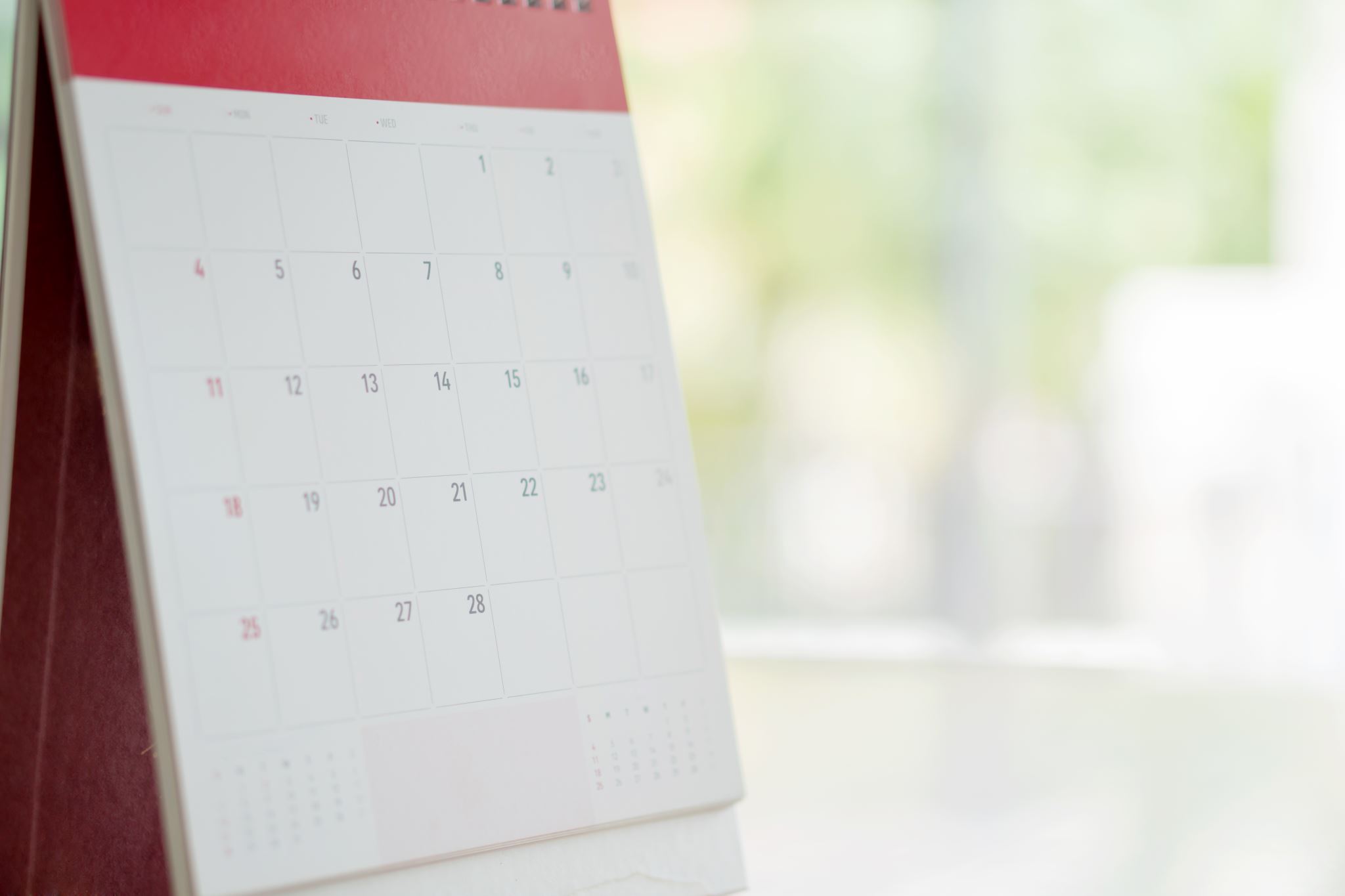 Your personal plan of action following this workshop
This week: Set yourself some small and realistic tasks to achieve which could include, for example, finishing something you’ve already started, doing a literature search, brainstorming a new piece of writing, thinking through some ideas, discussing something with either of us or with a colleague, getting peer feedback, seeking help with references or layout, talking to a potential co-author or whatever will advance your writing activities. 
This month: If you were to allocate four hours a week, what could you do in this time?
This summer: How many days can you commit to writing? Is it possible to draft and complete ready to send off a whole publication?
By the end of this year: What realistically could you achieve if you set your mind to it?
In each case, when do you expect to complete the task? Who can help you achieve these goals? What might stop you doing it? What steps can you take to stop you being sabotages (or sabotaging yourself!) and how will you know you have been successful?
Thank you!
Sally-Brown.net
s.brown@leedsbeckett.ac.uk
6/7/2024
Bonus slides
6/7/2024
Persisting in the face of setbacks
Make time to write: it’s not selfish to prioritise this, it’s essential for your career (and don’t wait for the best time);
If initial feedback is harsh, seek other views abut listen intently and consider it carefully;
If your article gets rejected, it’s not you but your work that has been unsuccessful;
Don’t overreact in your response to negative criticism.
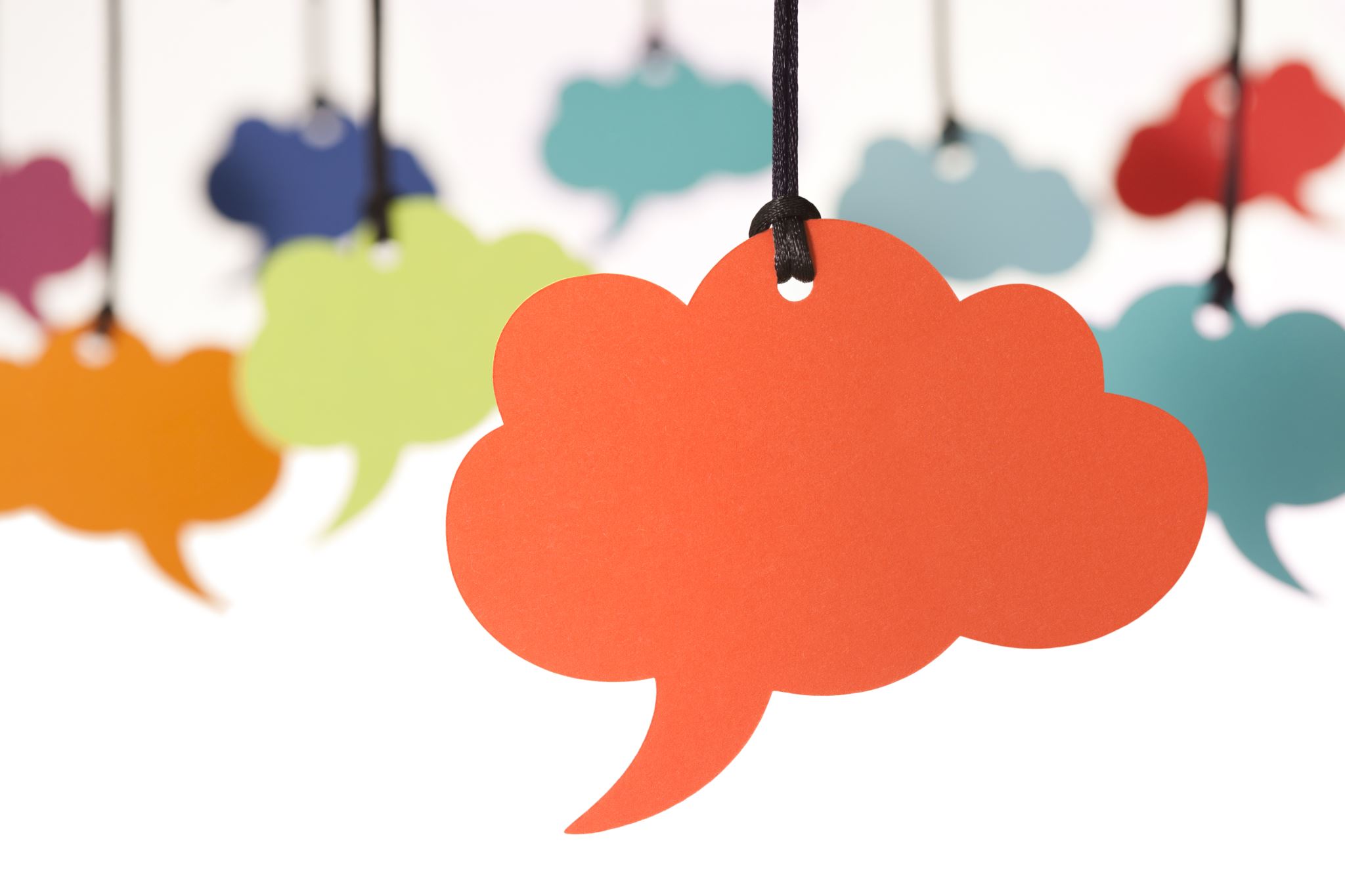 Networking to improve your publication success
Go to conferences and meet people: talk to publishers on book stands who may be the commissioning editor for one of the series they are showing, talk to people over dinner and in the lunch queue, go to workshops on related themes to yours and actively look for co-authors or project collaborators.
Use electronic networks to find out what people are doing: (my favourite lists are the SEDA, NTF and PF Jiscmail lists: what are yours?), and also join in with Tweetchats, and review research fora like Researchgate or ORCID.
Try to achieve a balance between productive networking and hassling: don’t be afraid to contact your heroines/heroes to discuss productive collaboration, but don’t stalk them live or virtually.
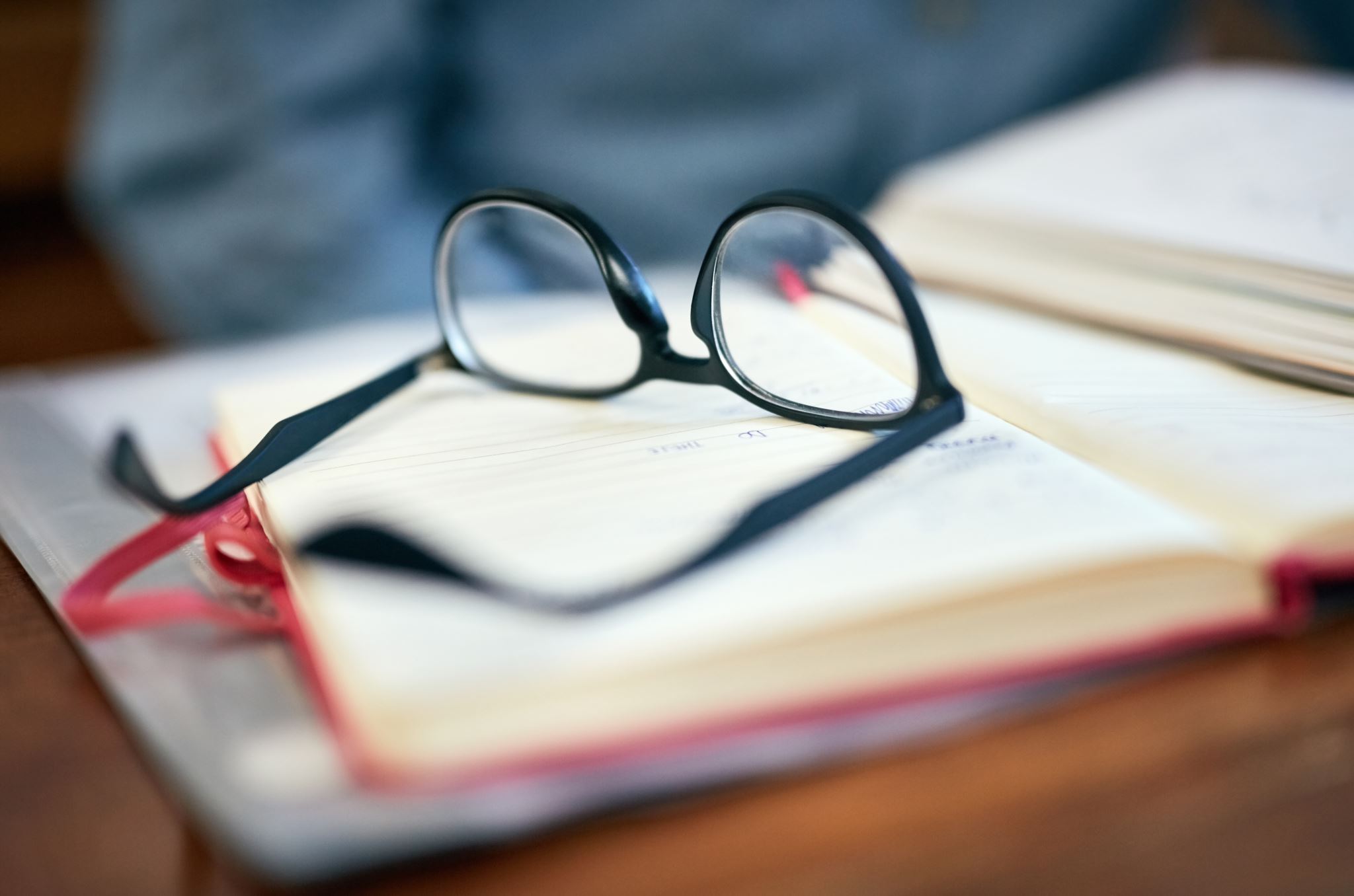 More networking tips
Use your mentors to help you find the people you need to talk to: ask them to be generous in sharing their networks with you or at least to make initial contacts for you. Often an introduction really helps and is easy for a ‘guru’ to do.
Use your professional body and subject-related networks to seek publication opportunities: frequently that’s how book chapters are sought.
Commit to helping your newcomer colleagues join in with networks: paying forward the help you’ve got from colleagues is a professional obligation in our view.
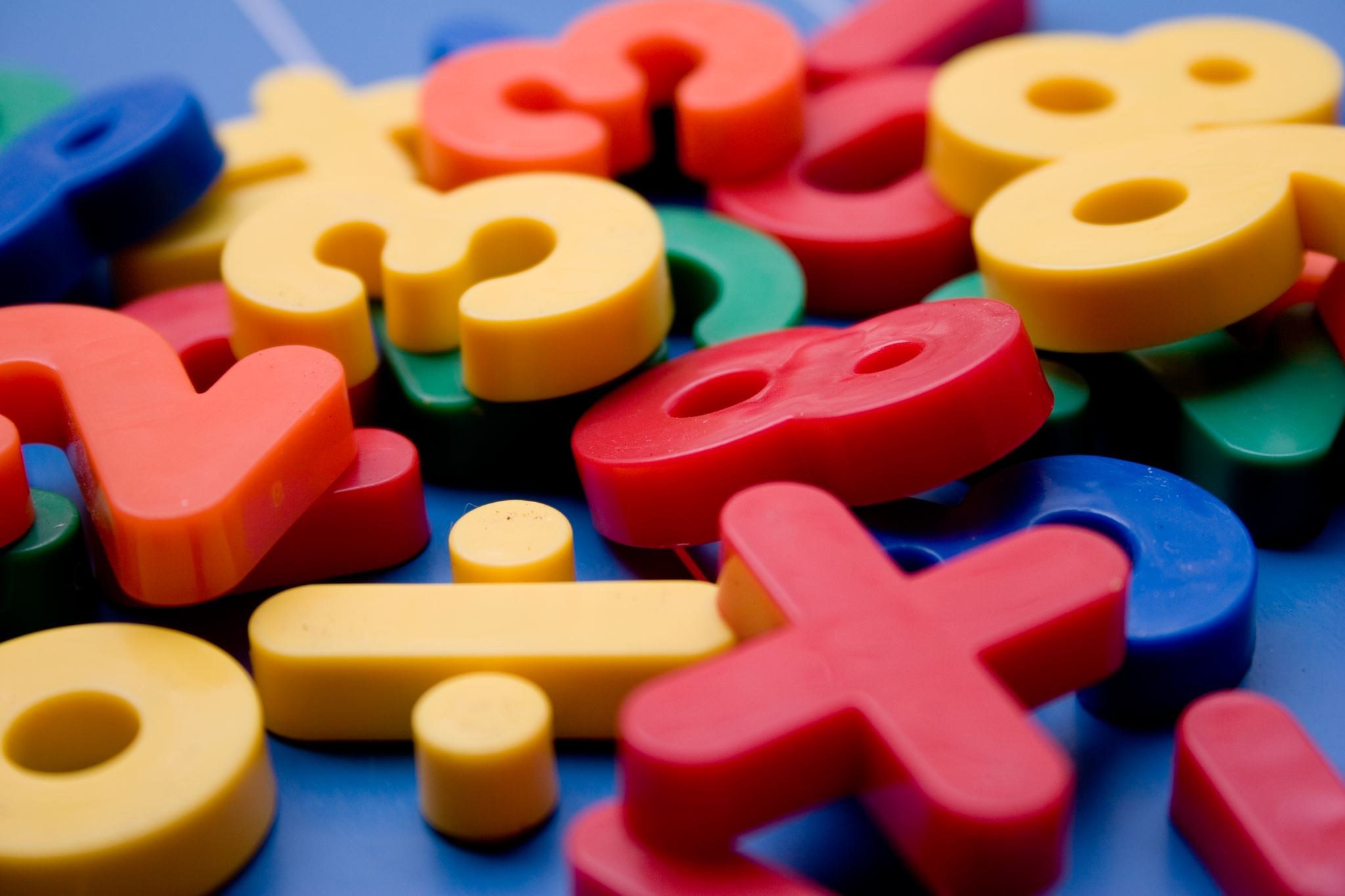 Where might you want to network?
Within your institution: who coordinates people interested in writing about learning and teaching?
In your PSRB: does yours have a strand at its conferences around learning and teaching e.g. BPS?
Nationally: via organisations including SEDA, SRHE ALDinHE, ALT etc
Through AdvanceHE which has a number of specialist networks.
Electronically: e.g through #LTHEchat on Wednesday nights at 8pm or through various webinars (UQ Transforming Assessment webinars);
Internationally e.g. though IFNTF, ISoTL.
6. Using your dissertation as a basis for publication
From dissertation to publication
From dissertation to publication
From dissertation to publication
From dissertation to publication
From dissertation to publication
Useful references
Black, D. Brown, S. and Race, P. (1998) 500 Tips for Getting Published, London: Kogan Page.
Busse, C. and August, E., 2021. How to write and publish a research paper for a peer-reviewed journal. Journal of Cancer Education, 36(5), pp.909-913. (medical, but contains useful advice)
Day, Abby. How to get research published in journals. Routledge, 2017.
Fairbairn, G. and Fairbairn, S. (2005) Writing your abstract: a guide for would be conference presenters. Salisbury: APS publishing. 
Flicker, S. and Nixon, S.A., 2018. Writing peer-reviewed articles with diverse teams: Considerations for novice scholars conducting community-engaged research. Health Promotion International, 33(1), pp.152-161.
Kamler, B. and Thomson, P. (2006) Helping doctoral students write: pedagogies for supervision, London: Routledge.
van Manen, M. and van Manen, M., 2021. Doing phenomenological research and writing. Qualitative Health Research, 31(6), pp.1069-1082.
Noble, K (1989) Publish or Perish: what 23 Journal Editors have to say Studies in Higher Education, Volume 14, Issue 1 1989 , pages 97 – 102.
Sadler, R. (2006) Up the Publication Road, HERDSA Green Guide No 2.
Sword, H. (2017) Air & Light & Time & Space – how successful academics write, Massachusetts: Harvard.
Thomson, P. and Kamler, B. (2013) Writing for peer reviewed journals, London: Routledge.